THREE STEPS TO ACHIEVE
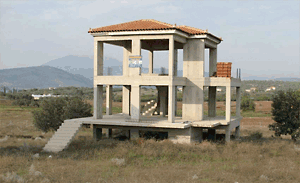 Luke 14:28-32
INTRODUCTION
Jesus had been invited to a feast
He gives a series of parables relating to guests/hosts.
vv 7-11 – How guests should wait to be exalted
INTRODUCTION
Jesus had been invited to a feast
He gives a series of parables relating to guests/hosts.
vv 7-11 – How guests should wait to be exalted
vv 12-14 – How hosts should invite the less fortunate
INTRODUCTION
Jesus had been invited to a feast
He gives a series of parables relating to guests/hosts.
vv 7-11 – How guests should wait to be exalted
vv 12-14 – How hosts should invite the less fortunate
vv 15-24 – The excuses
INTRODUCTION
He then continues with “counting the cost”
These principles apply at any time
In peace time (build a tower)
As well as war time (battle: 10,000 vs. 20,000)
INTRODUCTION
He then continues with “counting the cost”
These principles apply at any time
In peace time (build a tower)
As well as war time (battle: 10,000 vs. 20,000)
And, these principles apply to all people
Ordinary men (tower)
All the way up to kings (battle)
1. COUNT THE COST (PLAN)
Luke 14:28
This must be done BEFORE the work begins
If you wait until afterward, you may not be able to finish the work
You will be embarrassed
You will lose your investment
You will demonstrate your foolishness to all
You will actually have built a monument to your lack of preparation
1. COUNT THE COST (PLAN)
Luke 14:28
Not just for laying the foundation, but all building
You may build a beautiful foundation and still not finish
Hebrews 6:1
1. COUNT THE COST (PLAN)
Luke 14:28
Not just for laying the foundation, but all building
You may build a beautiful foundation and still not finish
Hebrews 6:1
We understand this (counting the cost) materially
Car – down payment, monthly payments, options
House – mortgage payments, taxes, etc.
Vacations – setting aside money
1. COUNT THE COST (PLAN)
Application:
“Salvation is free; discipleship is costly”
Spiritually, we must be prepared
Luke 9:62 – Otherwise, we will “look back”
2. BUILD ON THE FOUNDATION
Luke 14:29
1 Corinthians 3:11 – No other foundation
Ephesians 2:20-22
Matthew 7:24-27 – Rock or sand
James 4:13-15 – “If the Lord wills…”
Luke 12:18-20 – “You fool!”
2. BUILD ON THE FOUNDATION
Application:
Galatians 2:20 – Christ lives in me…
1 Peter 2:4-6 – We also are being built up
3. BE FAITHFUL (PERSEVERE)
A half finished tower is a complete waste of time and money
3. BE FAITHFUL (PERSEVERE)
A half finished tower is a complete waste of time and money
Luke 8:15 – Bear fruit with perseverance
James 1:12 – Under trial
3. BE FAITHFUL (PERSEVERE)
A half finished tower is a complete waste of time and money
Luke 8:15 – Bear fruit with perseverance
James 1:12 – Under trial
3 general categories
Tests, trials to make us grow, cleanse us
Discipline from the Lord
Temptations and attacks from Satan
3. BE FAITHFUL (PERSEVERE)
Application:
Philippians 4:13 – I can do all things…
3. BE FAITHFUL (PERSEVERE)
Application:
Philippians 4:13 – I can do all things…
John 19:30 – (Jesus) – “It is finished!”
2 Timothy 4:7 – (Paul) – finished the course…
Revelation 2:10-11 – (All Christians) – Faithful until death
CONCLUSION
“Don’t start something that you can’t finish.”
Starting things is relatively easy.
Seeing them all the way through to the finish is much harder.
“It isn’t done until it’s done correctly”
We want to reach the finish line…
…and, God wants us to, also.
With His help, we will
Are YOU a Christian?
Hear
Believe
Repent
Confess
Be Baptized
Continue Faithfully
Romans 10:17
Mark 16:16
Acts 2:38
Acts 22:16
Mark 16:16
Hebrews 10:38